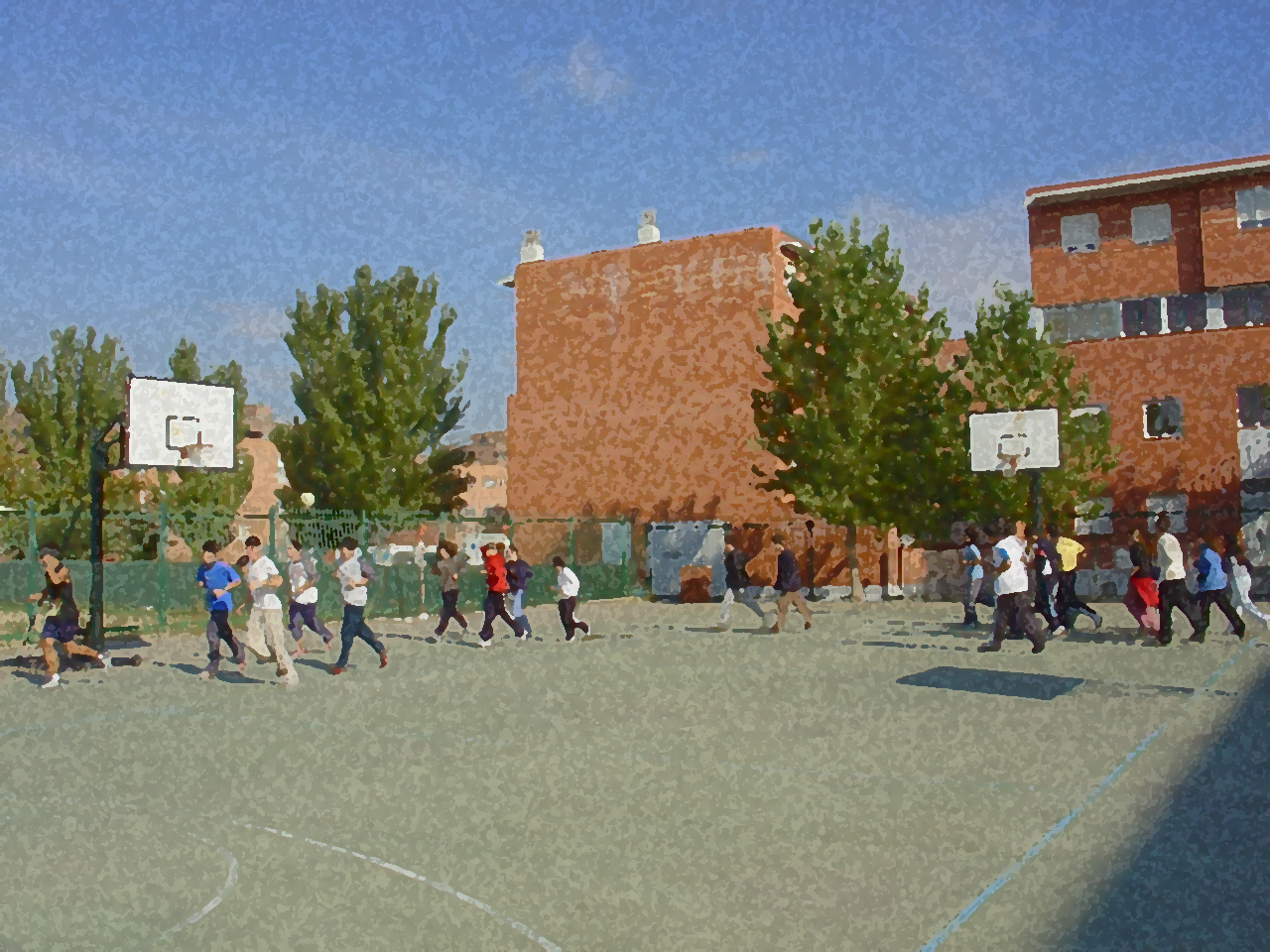 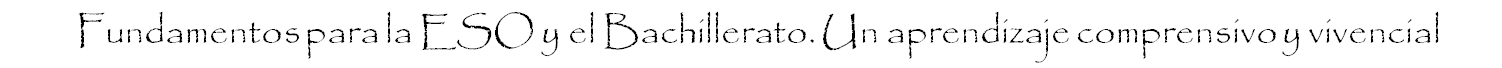 Esgrima alternativa
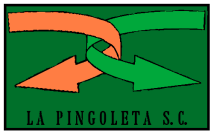 Índice
Objetivos

2. Orígenes

3. Adaptaciones significativas
Reglamentación básica
Material e instalaciones

4. Movimientos básicos
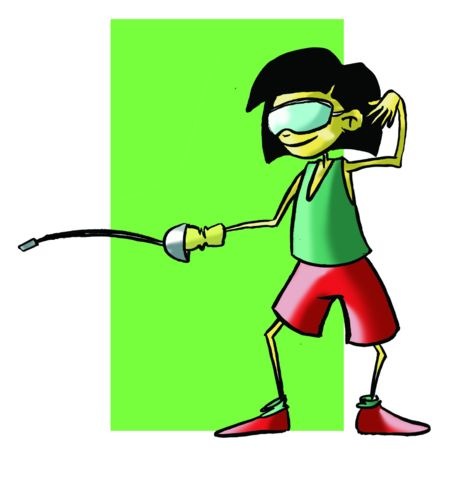 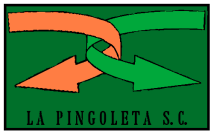 OBJETIVOS
Mejorar la fuerza en las piernas y la flexibilidad fundamentalmente, y potenciando la velocidad de reacción y de segmentación





- Conocer las técnicas básicas de esta especialidad, aplicando, en los deportes de combate, aspectos clave del juego limpio.
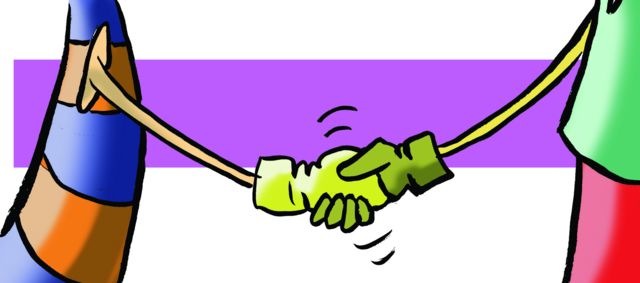 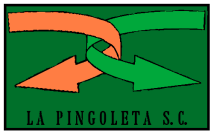 ORÍGENES
Nace como medio de defensa frente a los rigores del medio, y con el tiempo dejó limitado su uso al duelo y a la guerra. Más tarde y practicada por todas las civilizaciones, ante todo Grecia y Roma con sus Juegos Gladiatorios. En la Edad Media aparecen las armaduras y las espadas deben ser mas resistentes y la técnica más depurada fomentando la velocidad del gesto y la destreza.
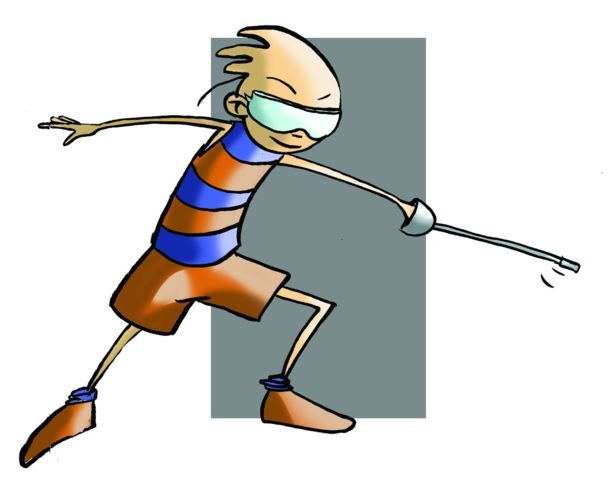 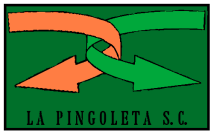 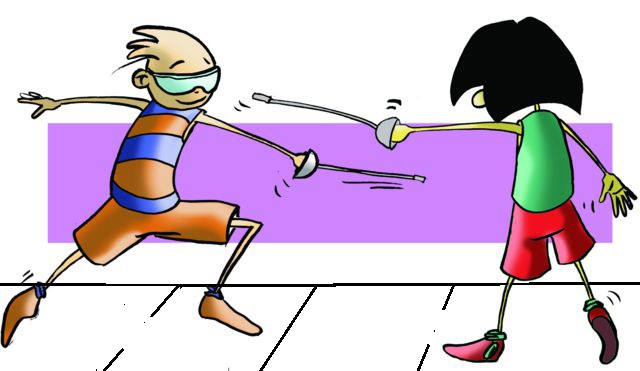 A partir del siglo XV la esgrima evoluciona y se extiende a las clases medias proliferando las escuelas. Se realizan tratados de esgrima en España, y mas tarde en Italia y Francia, países considerados como la cuna de la esgrima de hoy.
Hacia la mitad del siglo XVI aparecen los primeros maestros de esgrima y en el siglo XIX se crean las salas de armas con el florete, el sable y la espada. En los albores del siglo XX se asientan las tres armas, desaparece su uso como duelo y permanece la educación, el honor y la cortesía de este deporte.
En 1913 se crea en París la Federación Internacional de Esgrima. Sus máximos exponentes están en Rusia, Ucrania y Cuba básicamente.
 Hoy es un extraordinario deporte, elegante, respetuoso y cortés
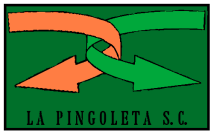 REGLAMENTACIÓN  BÁSICA
No cabe duda que es complicado y costoso trabajar la esgrima en tu instituto con el plastrón, la chaqueta, el equipo eléctrico, etc, sin embargo y gracias al esfuerzo de algunos profesionales podrás practicarla con una reglamentación adaptada. Así:
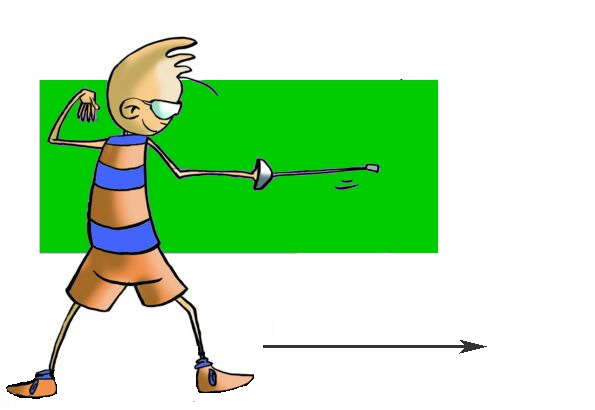 Los participantes, también llamados tiradores,

Los árbitros son los jueces que deciden cuando ha sido válido el tocado y dan las voces de preparados, alto y adelante. 

Los asaltos  se realizan a 5 tocados o al mejor en 4 minutos.
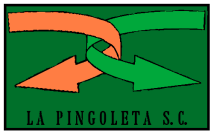 El comienzo del asalto se realizará con el saludo, sin tener puestas las gafas. se realiza como si se desenfundara la espada, se extiende el brazo con la palma de la mano hacia arriba y se lleva la mano a la frente, al adversario, al juez y al público, después se hace una Z con la punta de la espada al aire  y se enfunda imaginariamente. A continuación nos ponemos las gafas y esperamos las órdenes del juez, que son:
	
Preparados. En posición de guardia detrás de la línea B 
Adelante. Comienza el combate y/o 
Alto. Ante una infracción, tocado o fin de combate.
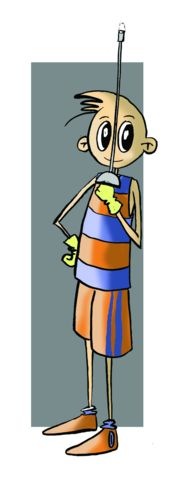 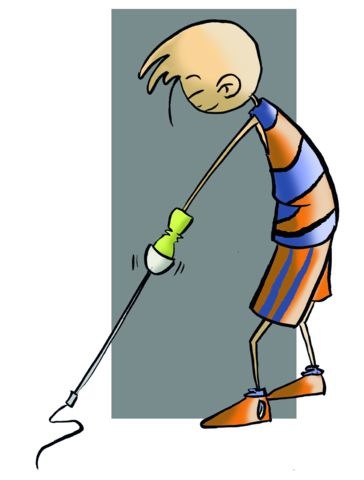 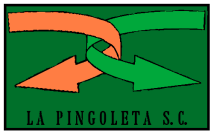 Algunas reglas adaptadas
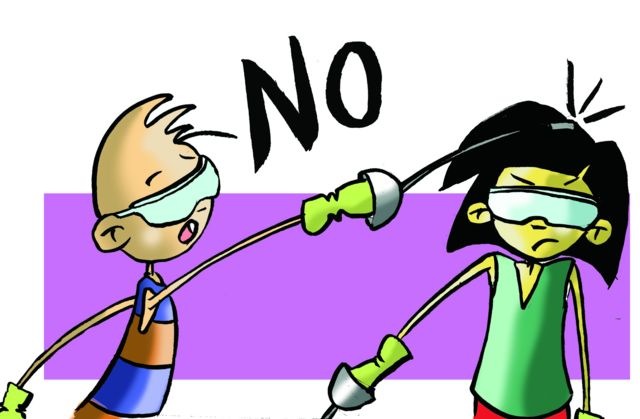 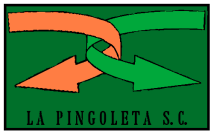 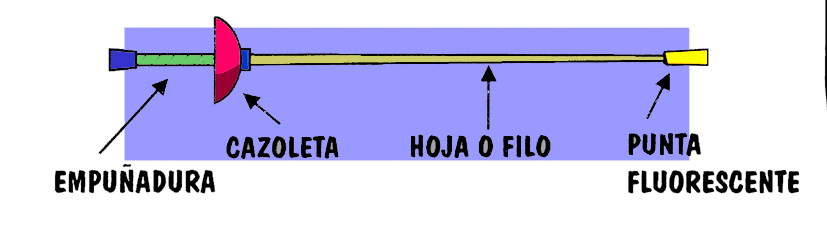 Material e Instalaciones
El material consta de una espada y unas gafas. La espada que tiene una longitud entre 80 y 95 centímetros, según la categorías, está formada por la empuñadura, el cazolete o protector de la mano y la hoja o filo.
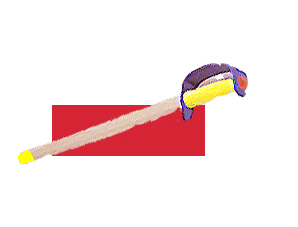 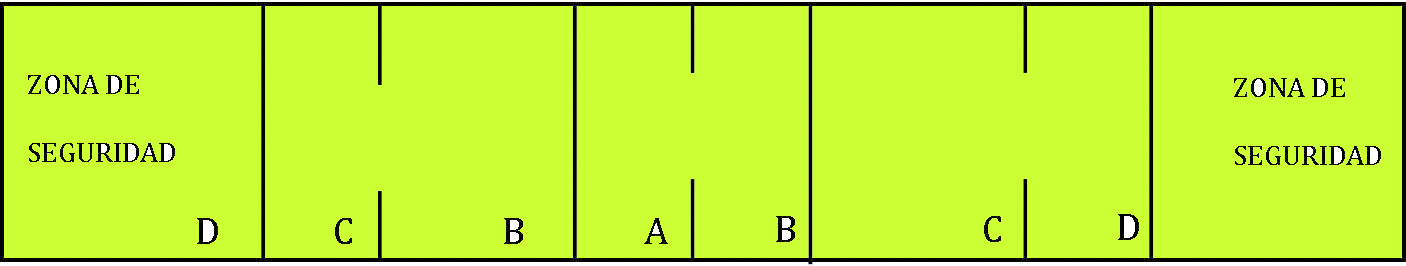 El terreno debe ser una superficie lisa y llana, cuyas dimensiones pueden variar, aunque aconsejamos las siguientes: 

A. Centro
B. Linea de preparados
C. Linea de advertencia fin de pista
D. Linea de fin de pista o de fondo
Entre A y B hay 1,5m. , entre C y D  1m y entre D y D 10m
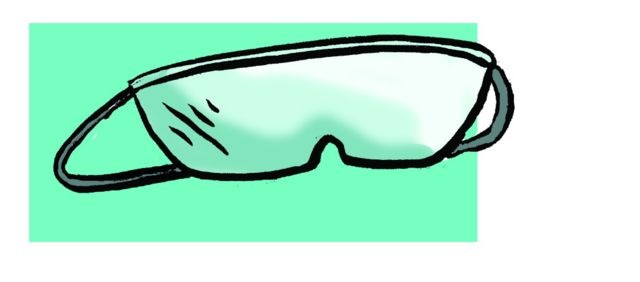 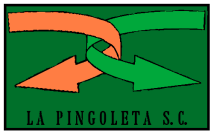 MOVIMIENTOS BÁSICOS
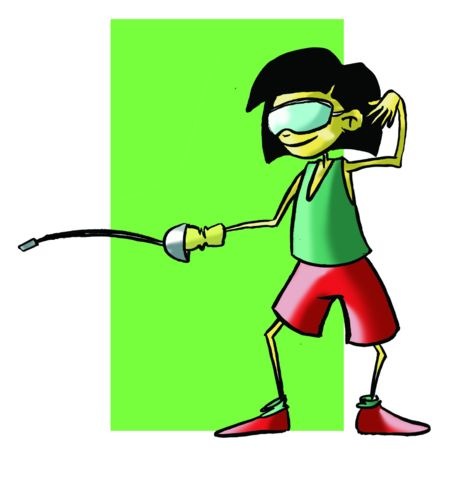 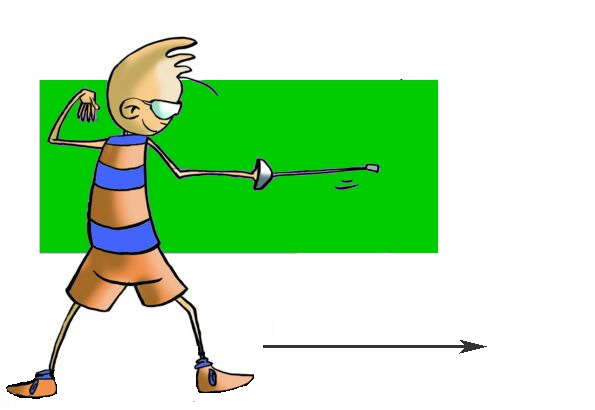 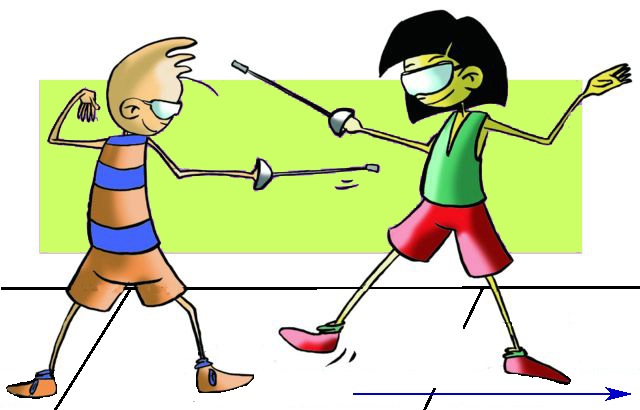 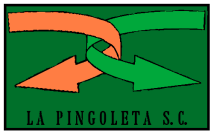 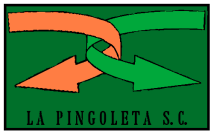 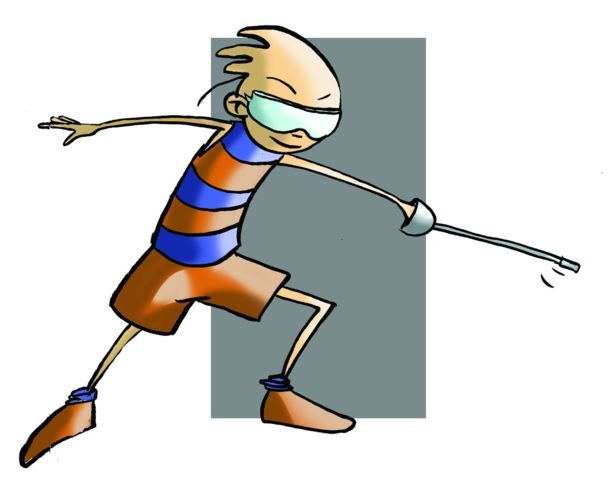 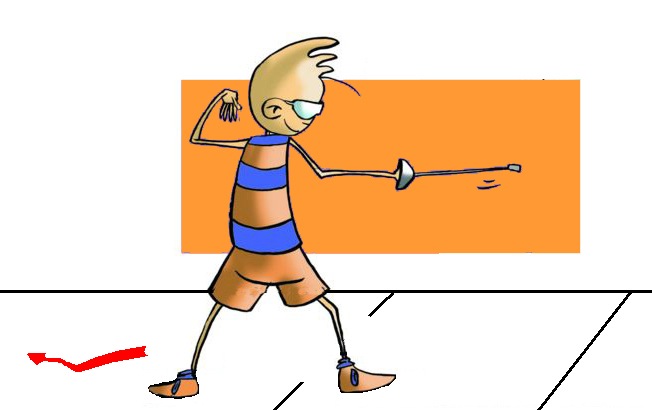 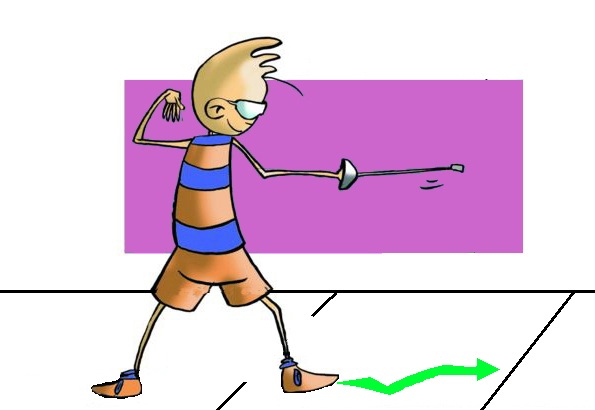 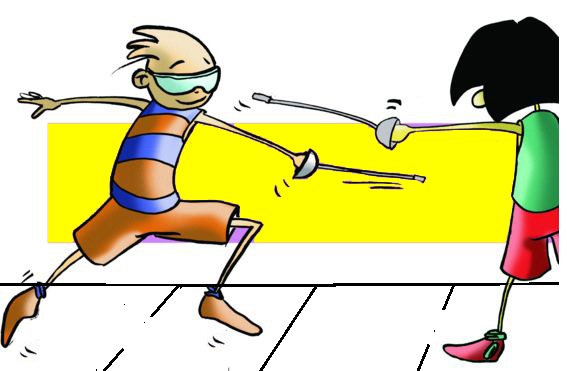 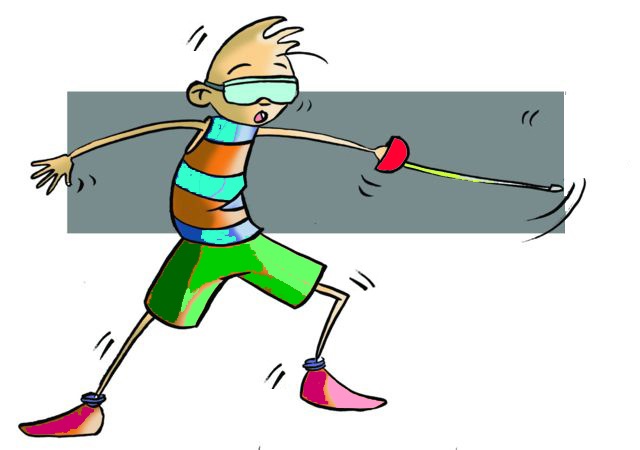 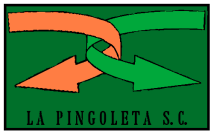 Si has leído el tema, contestarás sin problema a las siguientes cuestiones.
¿Cuales son los pilares sobre los que se asienta hoy la práctica de la esgrima deportiva?
Cuales son en este juego las zonas de tocado válido?
¿Cuanto mide el “terreno de juego”?
Cita 4 movimientos básicos de la esgrima
¿Eres capaz de montar la posición de guardia con rapidez?
¿Sabes si se permite en este juego el latigazo sobre el cuerpo?
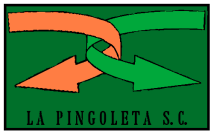